First measurements of longitudinal impedance and single-bunch effects in LHC
E. Shaposhnikova for BE/RF
Thanks: P. Baudrenghien, A. Butterworth, T. Bohl, M. Jaussi, J. Tuckmantel, U. Wehrle
Operation team (G. Papotti + …)
Reminder
Longitudinal emittance of nominal beam in LHC Design Report: 
0.7 eVs (inj.) → 1 eVs (after filamentation) at 450 GeV 
2.5 eVs at 7 TeV (controlled emit. blow-up during ramp)
IBS growth rates in longitudinal and transverse plane
Longitudinal beam stability: 
   to have the same thresholds as at 450 GeV with 0.7 eVs and as at 7 TeV with 2.5 eVs 
 → 1.75 eVs was proposed at 3.5 TeV
Loss of Landau damping:during the ramp (1.8 TeV)
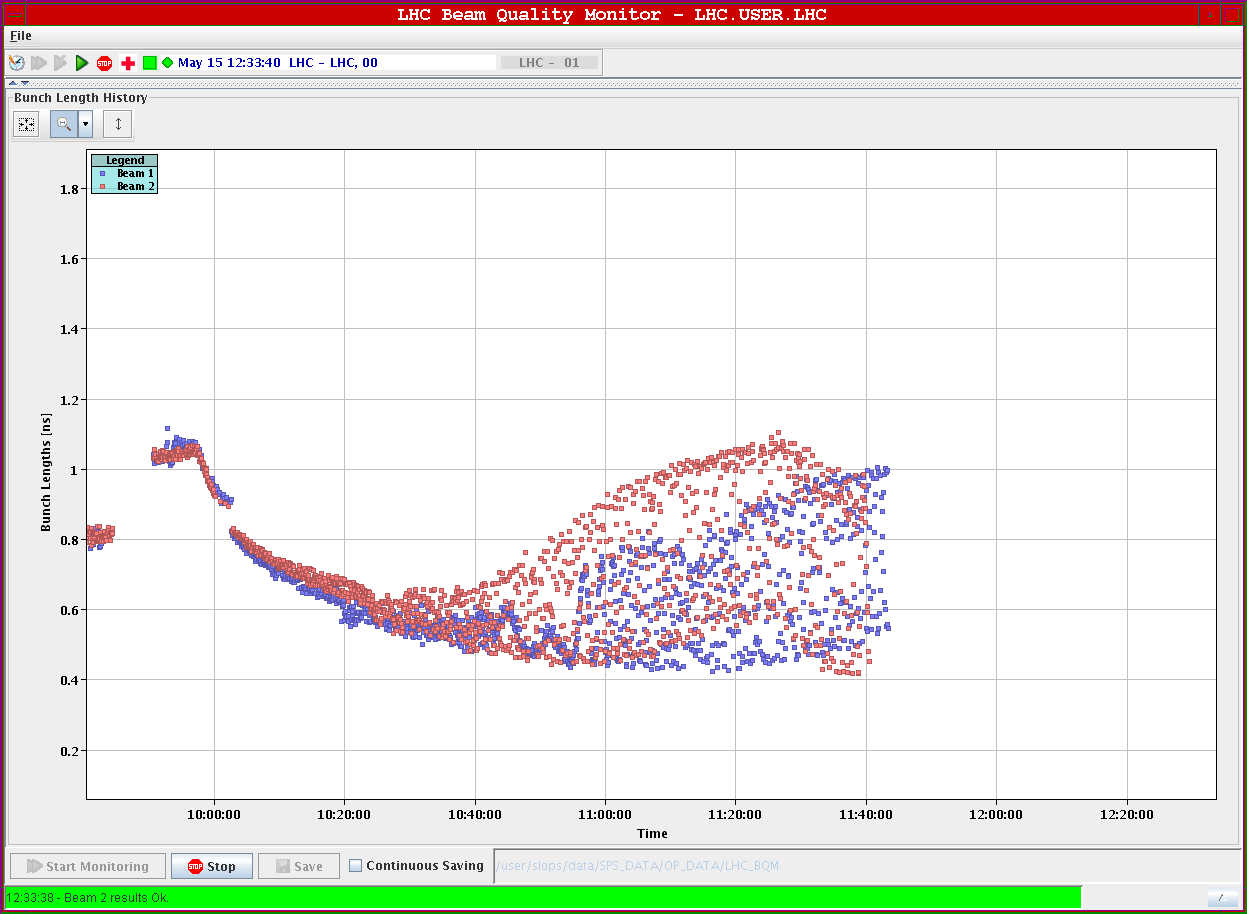 B1 - 1.1x1011
B2 - 1.05x1011

1.05 ns – 0.35 eVs
(450 GeV, 5 MV)
BQM of G. Papotti
and on flat top
B1 - 1.1x1011
450 GeV, 5 MV:
1.25 ns - 1.3 ns → 0.5 eVs 
3.5 TeV, 8MV:
0.65 ns → 0.5 eVs

B2 - 1.05x1011
450 GeV, 5 MV:
1.45 ns → 0.6 eVs
3.5 TeV, 8MV:
0.72 ns → 0.6 eVs
Quadrupole oscillations on flat top with different RF voltages (26 May 2010)
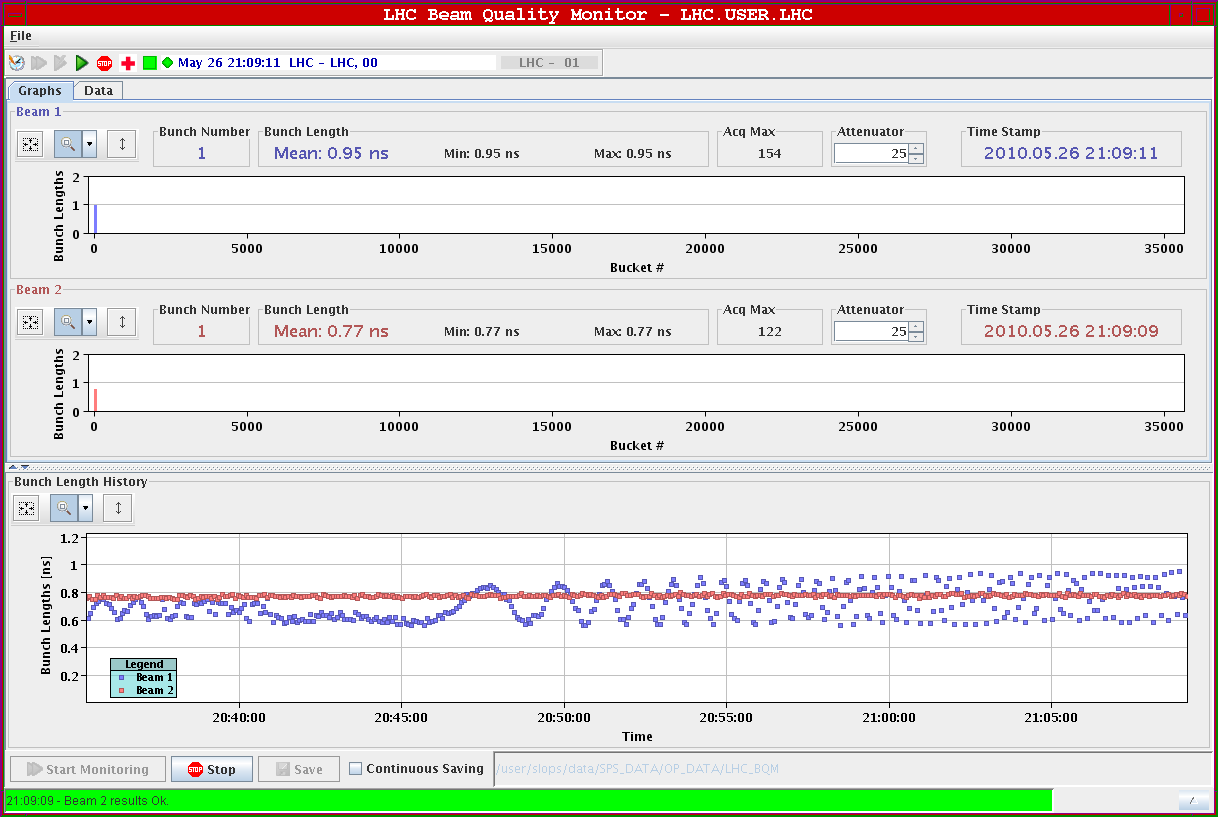 8 MV
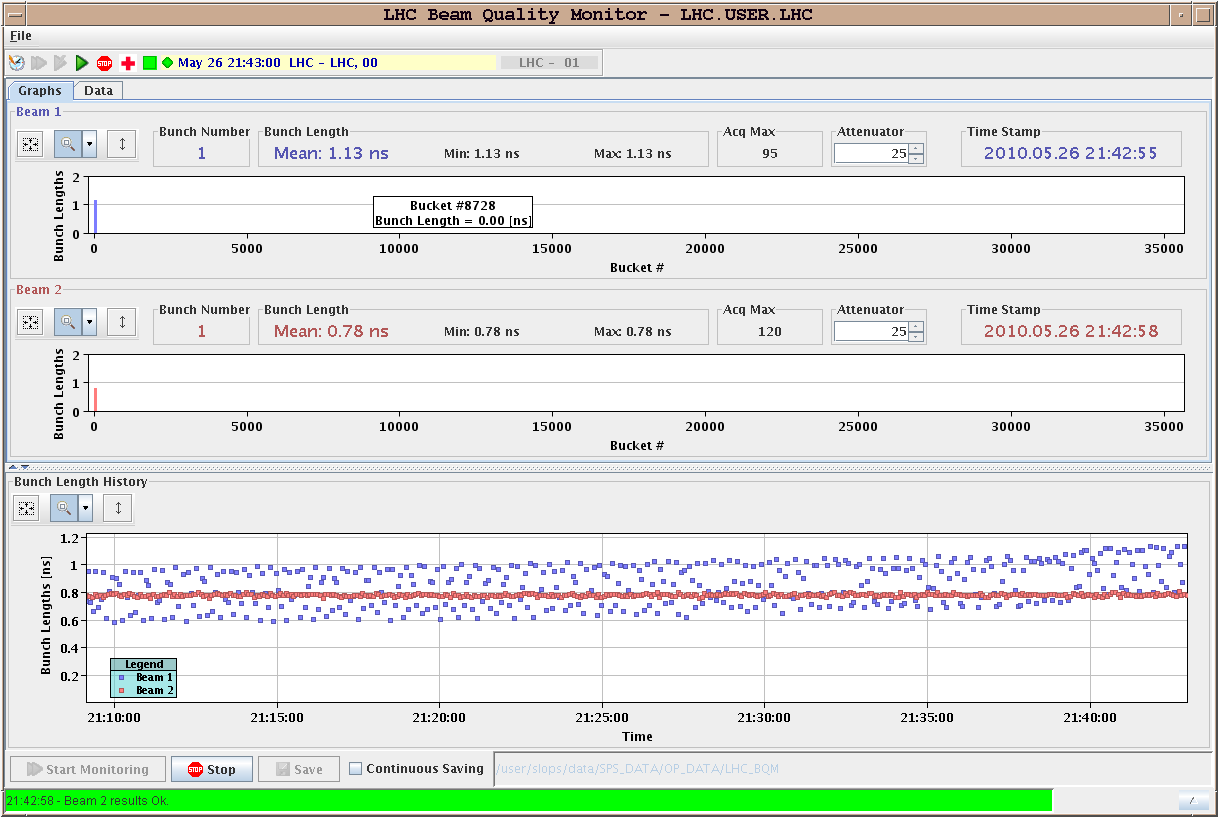 8 MV
→7 MV
→6 MV
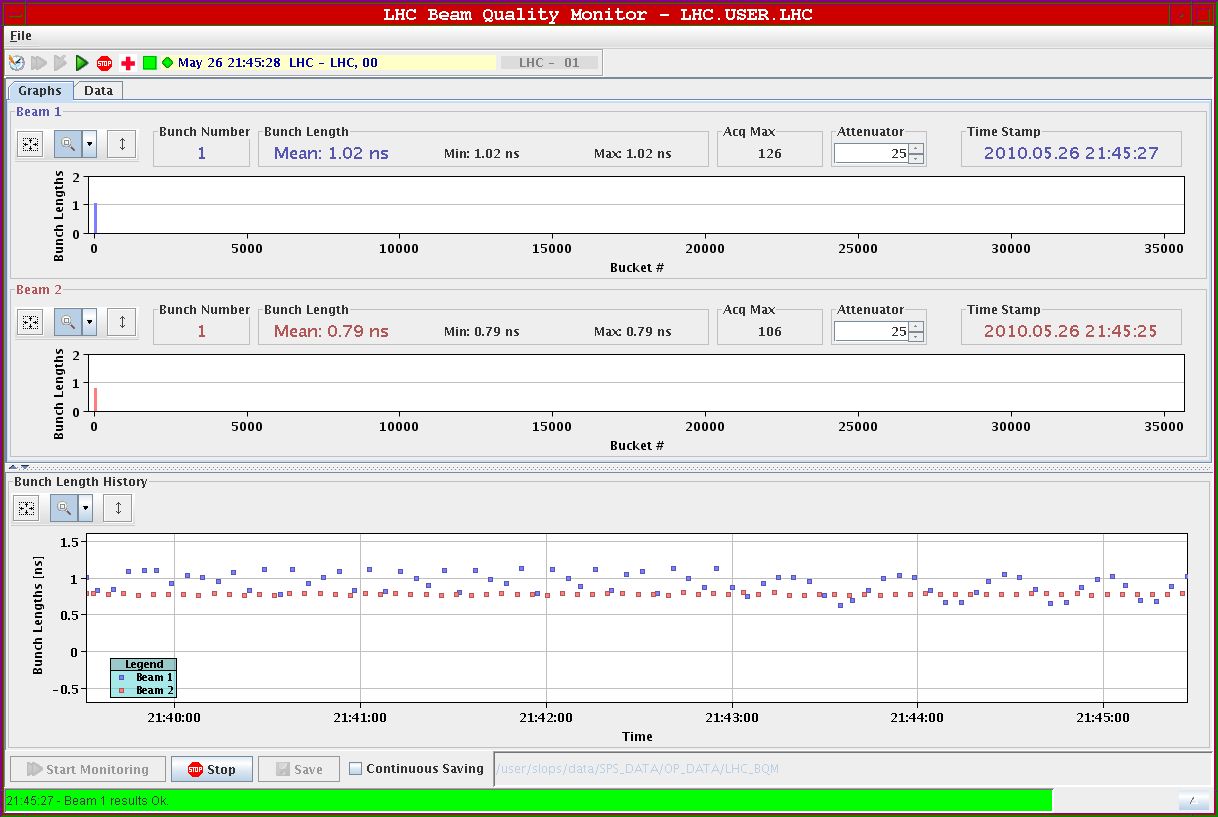 10 MV
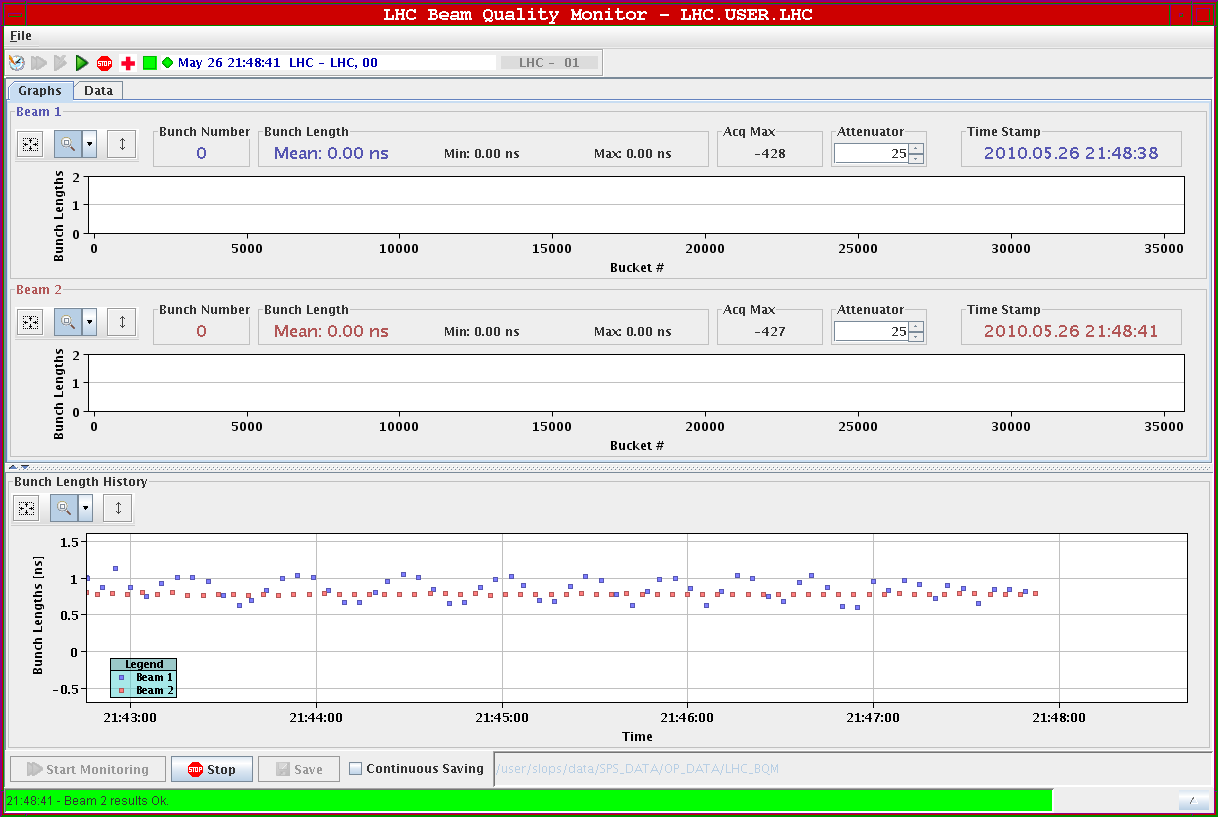 12 MV
Loss of Landau damping
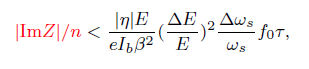 Landau damping (m=1) is lost if

During the cycle threshold changes as


→To avoid threshold decreasing during the cycle emittance should be increased at least as   ε ~ E1/2 V1/10
Bucket area also grows with energy ~ E1/2  → 
 constant bucket filling factor → constant bunch length
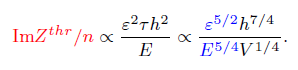 Loss of Landau damping:threshold during the cycle (old voltage program, 5- 8 MV)
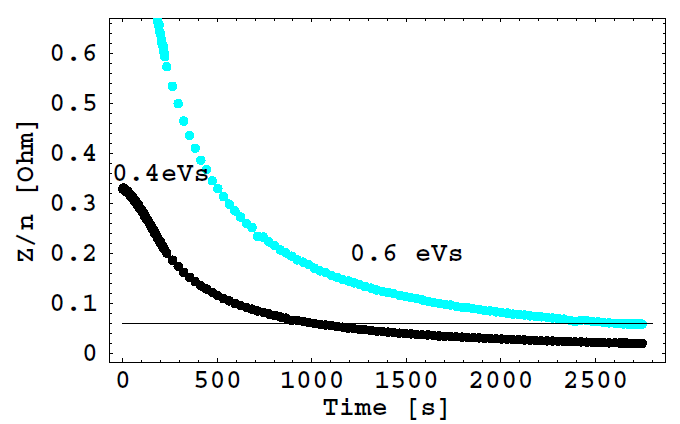 loss of Landau damping 
                       Z/n=0.06 Ohm
Loss of Landau damping
Leads to undamped bunch oscillations: quadrupole in our case (dipole are damped by phase loop). Observed in other machines (SPS, Fermilab MR, …) – “dancing bunches”
(Z/n)effm=2 = 1.5x0.06 = 0.09 Ohm
In LHC DR low frequency inductive impedance budget
     ImZ/n = 0.07 Ohm

Weak dependence on voltage (~ V1/4) – observed (6-12 MV)
Strong dependence on longitudinal emittance (~ ε5/2 )        
Energy dependence 1/Es5/4→ emittance blow-up: ε ~ Es1/2
     (factor 2.8  from 450 GeV to 3.5 TeV)
Flat bottom: longitudinal emittance  growth for nominal intensity (25 May)
Fast emittance blow-up for small emittances
In agreement with IBS calculations (F. Zimmermann, J. Jowet)?
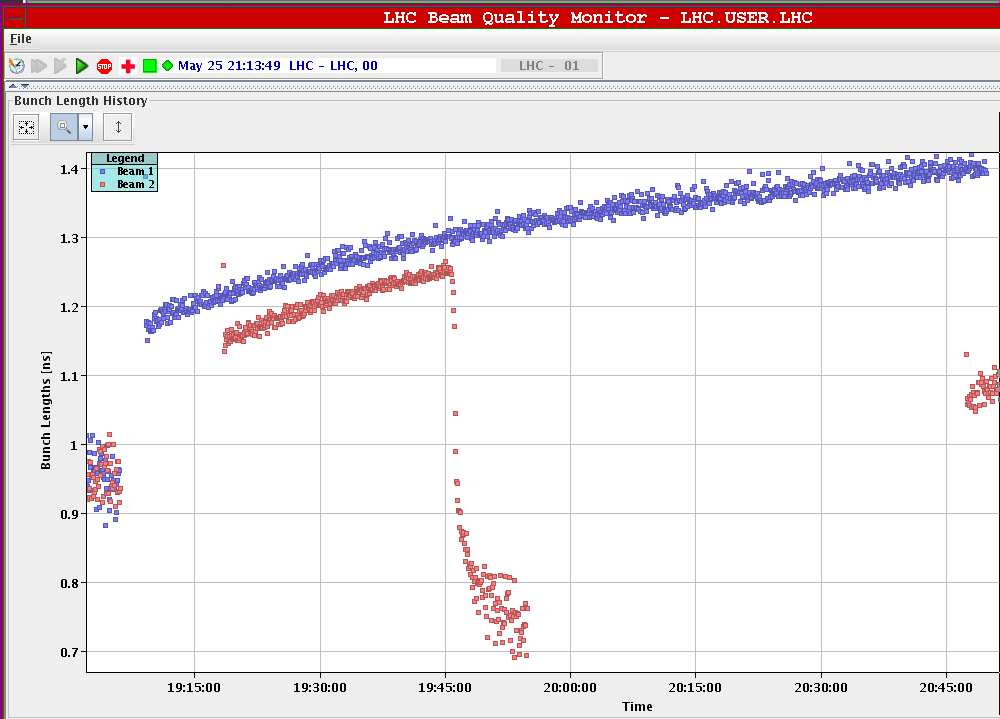 Flat bottom: longitudinal emittance  growth for nominal intensity
No emittance blow-up for large emittance, but…
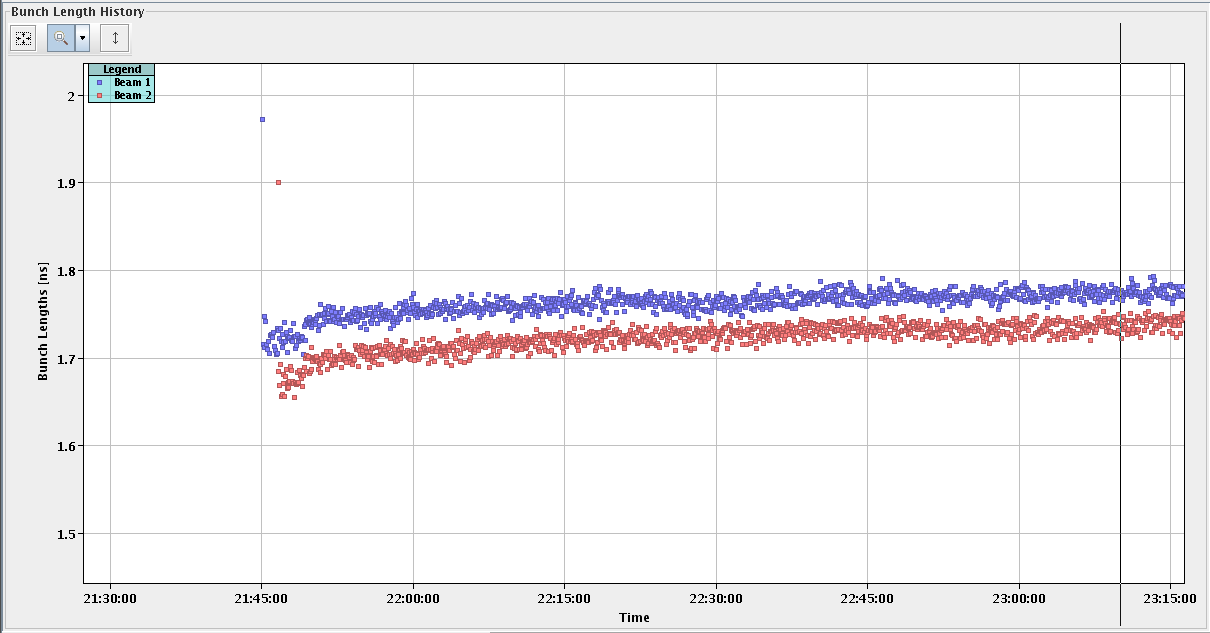 Flat bottom: longitudinal emittance  growth for nominal intensity
No emittance blow-up for large emittance, but losses…
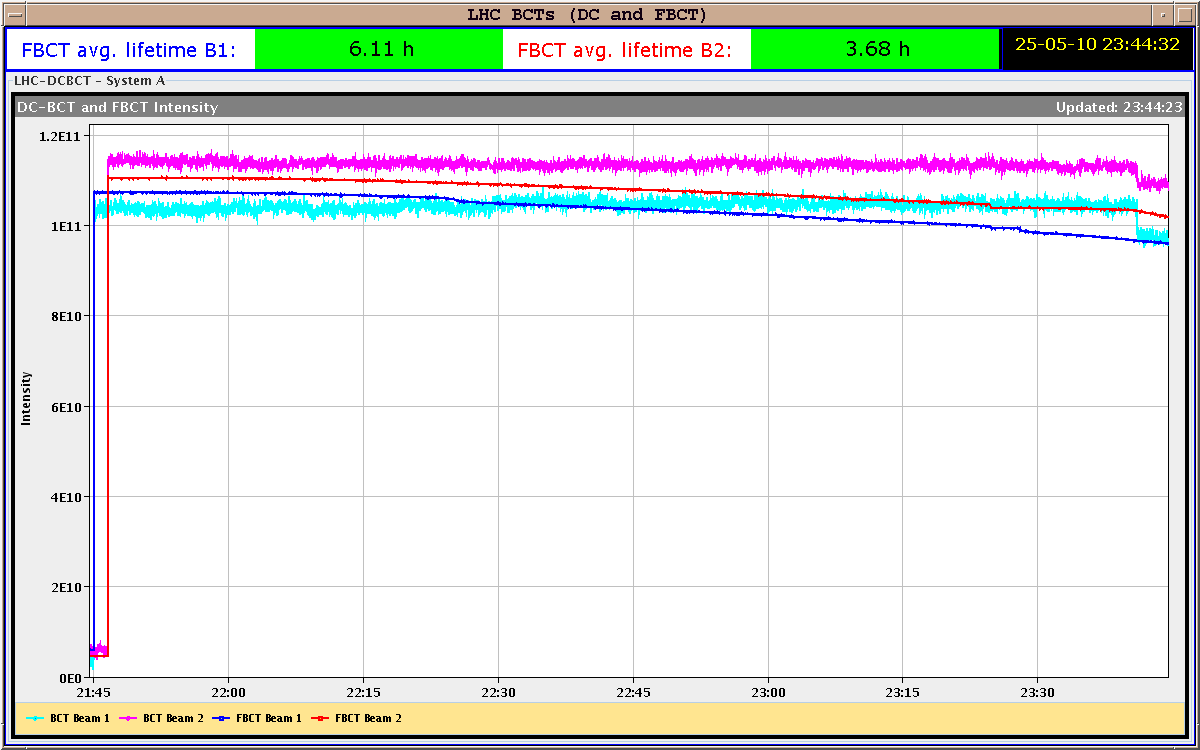 Longitudinal emittances from SPS
Practically no loss on FB for bunch length below 1.7 ns, initial bunch length growth …, growth rate is reducing with bunch length increase
Some losses for bunch length  > 1.7 ns (after injection and filamentation in 3.5 MV)  due to full bucket – maximum  injected  emittance of 0.65 eVs
Higher voltage on FB is less matched to the shape of the SPS bunches → tails, more loss on FB
   
 → Emittance of 0.6 eVs  from SPS is a good compromise to minimise losses   on FB and ease the emittance blow-up  in LHC  →
      controlled emittance blow-up in the SPS plus during the ramp in LHC
Longitudinal beam parameters during present cycle
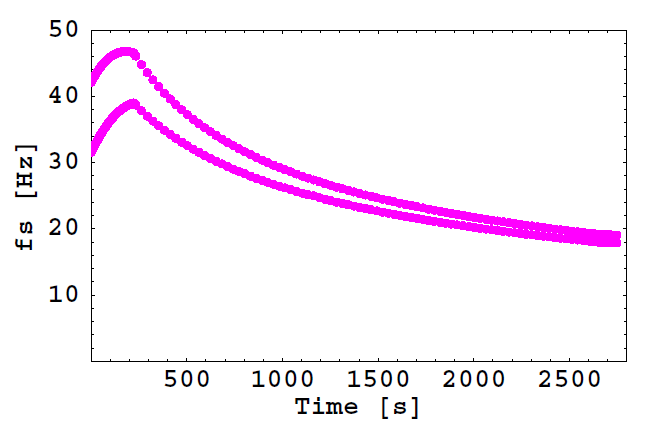 synch. freq. spread for emit. of 0.6 eVs
momentum
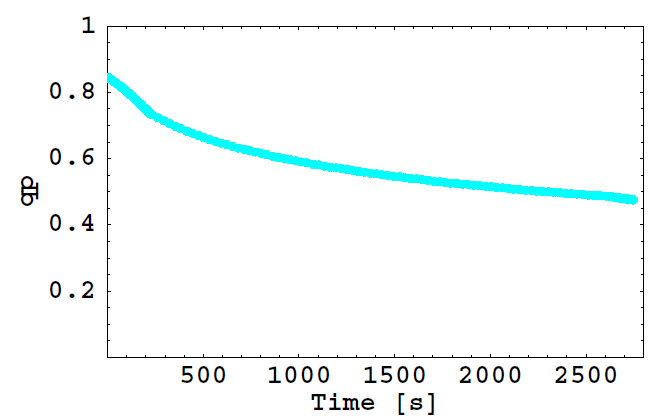 1st blow-up
“new” 400 MHz 
voltage program
momentum filling factor  for emittance of 0.6 eVs
Longitudinal emittance blow-up in LHC
Emittance of 0.7 eVs will be sufficient for longitudinal bunch stability  at 3.5 TeV,  but  there are other limitations (IBS)…
Controlled blow-up is more difficult for smaller synchrotron frequency spread (small bucket filling factor), but small filling factor is required to avoid particle losses during blow-up and ramp 
Relative incoherent synchrotron frequency shift ~ 0.015  - calculated for 
 ImZ/n=0.1 Ohm
 bunch intensity 1011 
 short bunches (0.8 ns)
 parabolic bunch (factor 2  more for other distributions)
      → comparable to the synchrotron frequency spread at high energies   (without blow-up)
Emittance blow-up during the ramp
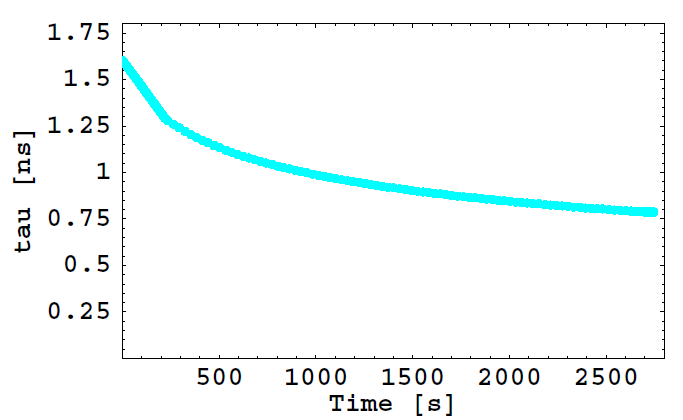 bunch length for emittance of 0.6eVs
Summary and future plans
Loss of Landau damping was observed for small longitudinal emittances during the ramp and on flat top. Different observations agree with each other and estimated impedance is not far from the DR budget. More accurate calculations needed.

Successful first tests at 450 GeV and during the ramp of controlled blow-up to a given value by controlling the amplitude of the applied phase noise (with slow FB around bunch length).

Measurements of quadrupole frequency shift with intensity could give more information about  Z/n (tried at injection, data still to be analysed, seems to have the same problem as in SPS – dependence on injected beam parameters).  Other measurements – from PD Schottky spectrum.
Limited bandwidth phase noise for emittance blow-up
Synchrotron frequency distribution
 450 GeV, 3.5 MV
Longitudinal emittance, 450 GeV, 3.5 MV
Emittance blow-up during  the ramp: phase noise with a bandwidth corresponding  to the fixed relative synchrotron frequency spread (fixed filling factor) for low and high intensity bunches